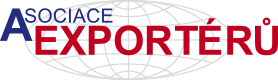 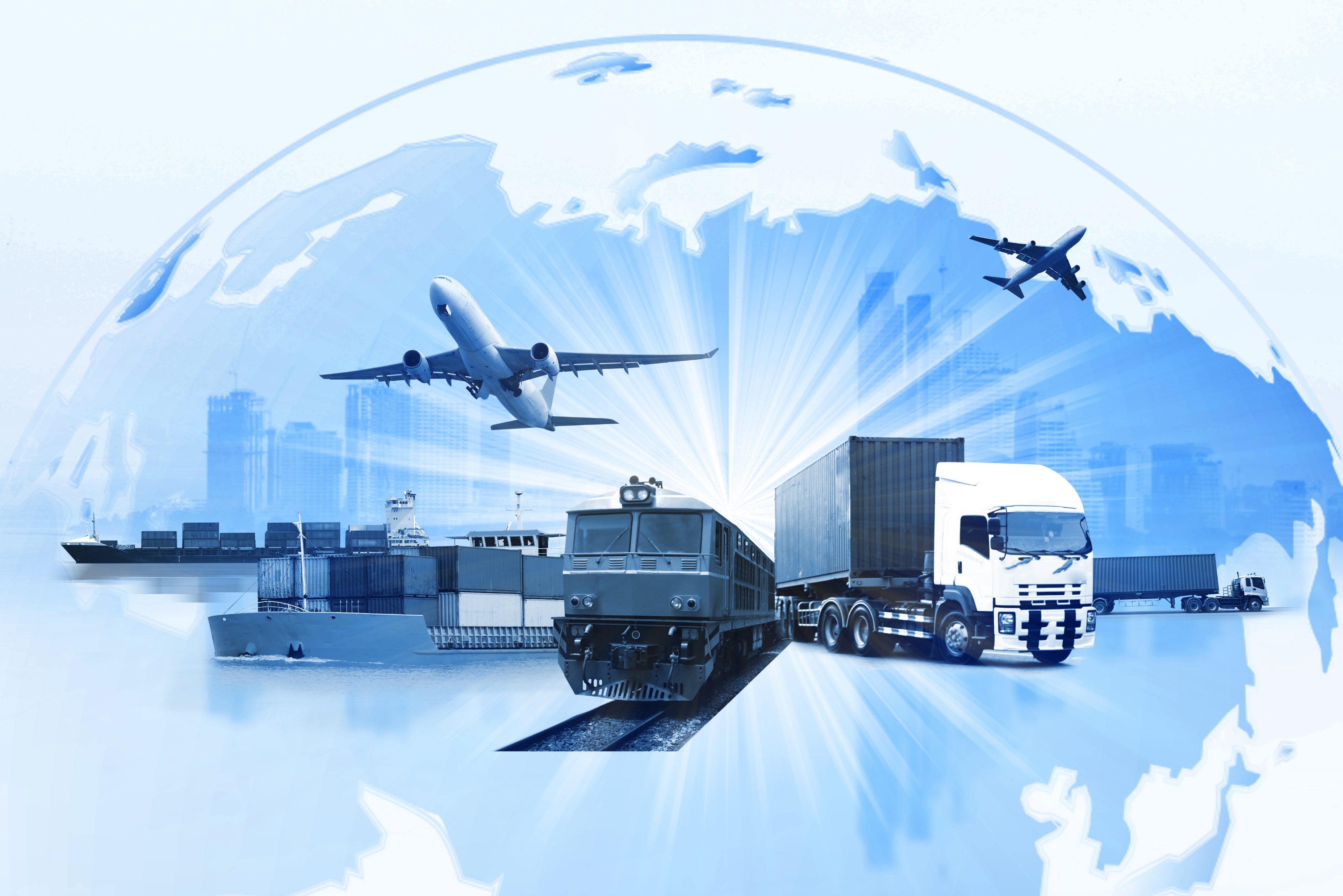 Hájíme zájmy českých exportérů
Co trápí exportéry v r. 2021(a nejen je)
Otto Daněk
Místopředseda AE
10. 11. 2021
1. Nedostatek pracovníků
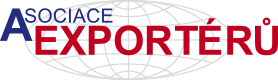 Hájíme zájmy českých exportérů
2
∆  K/Z = + 12,3 %
∆  K/Z =  - 20,6 %
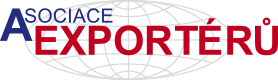 Hájíme zájmy českých exportérů
3
2. Ceny materiálů
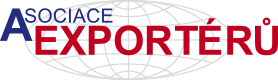 Hájíme zájmy českých exportérů
4
LME cena mědi (USD/t)
∆  K/Z = + 29,9 %
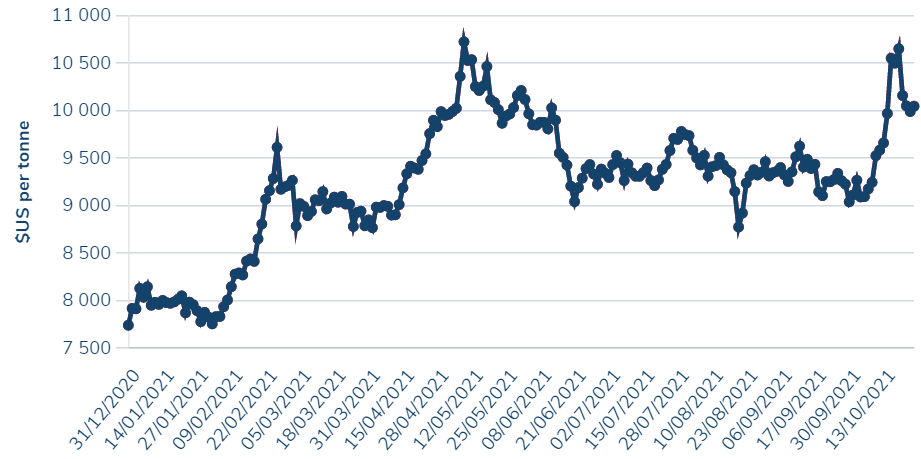 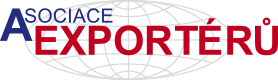 Hájíme zájmy českých exportérů
5
LME cena hliníku (USD/t)
∆  K/Z = + 46,1 %
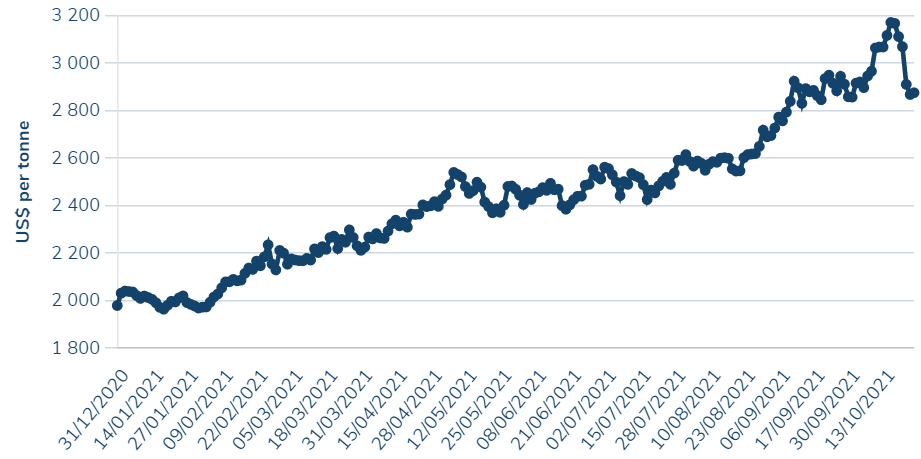 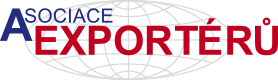 Hájíme zájmy českých exportérů
6
3. Ceny energií
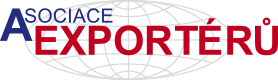 Hájíme zájmy českých exportérů
7
∆  K/Z = + 130,4 %
∆  K/Z = + 104,3 %
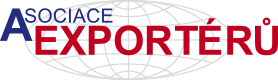 Hájíme zájmy českých exportérů
8
4. Ceny přepravních nákladů
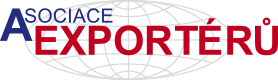 Hájíme zájmy českých exportérů
9
∆  K/Z = + 566,7 %
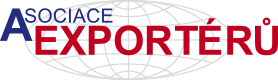 Hájíme zájmy českých exportérů
10
5. Kurz koruny a REPO sazba
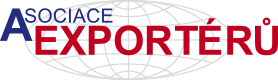 Hájíme zájmy českých exportérů
11
∆  Y/Y = - 2,8 %
∆  Y/Y = + 1 100,0 %     (+ 1 300,00 %)
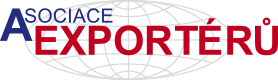 Hájíme zájmy českých exportérů
12
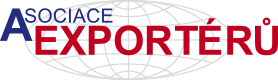 Hájíme zájmy českých exportérů
13
6. Celkové dopady
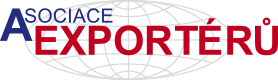 Hájíme zájmy českých exportérů
14
Na základě průzkumy mezi členy AE bylo zjištěni, že nejmenší nárust nákladů u dotazovaných firem činil úhrnem 7,8 % v průběhu
 1 – 10 /2021, průměrný nárůst činil 18,6 % a nejvyšší nárůst 72,9 %. Žádné ze společností se nepodařilo přenést plně růst nákladů
do cen. V průměru společnosti nesly 8,6 p.b. z navýšených nákladů ze svých marží !
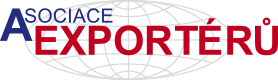 Hájíme zájmy českých exportérů
15
6. Covid a nízká proočkovanost v ČR
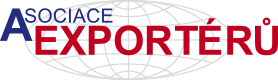 Hájíme zájmy českých exportérů
16
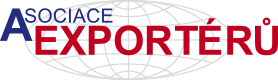 Hájíme zájmy českých exportérů
17
6. Výsledky národního exportu za 1 – 9
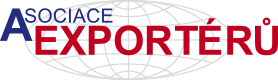 Hájíme zájmy českých exportérů
18
+4,6 %              + 15,5 %
+ 5,7 %                     + 16,9 %
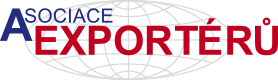 Hájíme zájmy českých exportérů
19
- 76,3 %                                                              - 69,3 %
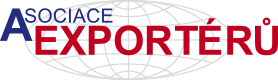 Hájíme zájmy českých exportérů
20
7. ZADLUŽENÍ ČR
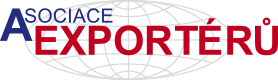 Hájíme zájmy českých exportérů
21
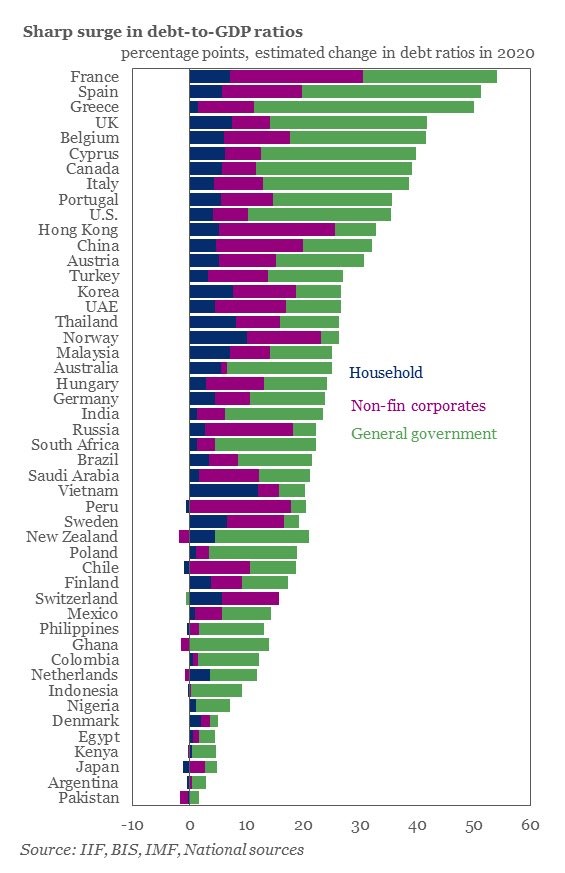 ČR (43 %)
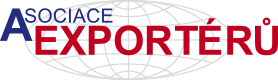 Hájíme zájmy českých exportérů
22
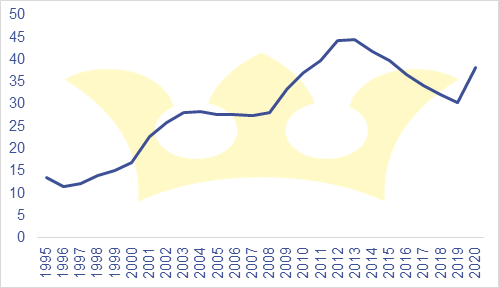 Dynamika zadlužování ČR (%)
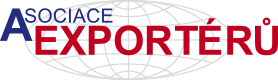 Hájíme zájmy českých exportérů
23
8. KOMENTÁŘ
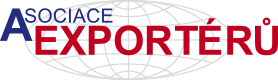 Hájíme zájmy českých exportérů
24
Nedostatek pracovníků všech druhů a úrovní je dlouhotrvající problém. Počet volných míst letos vzrostl o 12 %.
Na konci září bylo 0,7 nezaměstnaného na neobsazené místo. 
Ceny materiálů, energií a za přepravu dramaticky rostou (komodity, plasty, polotovary, benzín, nafta, všechny druhy energií…)
Zvyšování REPO sazby prodraží úvěry, nepřinese zásadní zvýšení úročení vkladů a povede k posilování koruny
Zvyšování REPO sazby nepřinese v dohledné době zkrocení inflace (z velké většiny je dovezená)
Vyšší sazby než ČR mají jen JAR, Čína, Indie, Mexiko, Indonésie, Rusko, Brazílie, Turecko.
Nižší sazby má mj. Maďarsko a Polsko
Posílení koruny vůči € o 1 Kč připraví exportéry na tržbách, přidané hodnotě a zisku o 180 mld. Kč /rok, HDP přijde o 20 mld. Kč
Průmyslu se v průměru prodražily vstupy za 10 měs. t.r. o cca 19 % a z toho musel nést  > 1/3 na vlastního úkor.
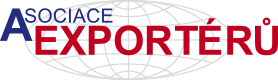 Hájíme zájmy českých exportérů
25
10. ECB každý měsíc vykupuje aktiva v hodnotě až 80 mld. € (obdobně Fed). Inflaci se nelze divit
11. Průměrná mzda roste rychleji než produktivita práce – podporuje inflaci
12. Průměrný plat je větší než průměrná mzda !
13. Národní export má stále náskok oproti předchozím dvěma rokům a stále existuje možnost, že překoná rekord z r. 2019
14. Národní import zcela určitě překoná rekord z roku 2019 (oživení průmyslu, brutální nárůst dovozových cen)
15. Export motorových vozidel se oproti roku 2019 propadne pravděpodobně o více než 100 mld. Kč
16. Bilance ZO z důvodu ad 14) a ad 15) poprvé od r. 2004 bude pravděpodobně záporná
17. HDP tak oproti předchozím dvěma rokům přijde o více než 500 mld. Kč
18. Výše zadlužení ČR je ve srovnání s EU přijatelná, ale dynamika je největší ze všech členských zemí

19. Státní dluh letos ke konci září stoupl o 284,2 miliardy korun na 2,334 bilionu korun. Na každého Čecha tak hypoteticky 
      připadá dluh zhruba 218 tisíc korun!
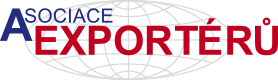 Hájíme zájmy českých exportérů
26
9. PROGNÓZA 2021
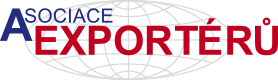 Hájíme zájmy českých exportérů
27
Národní export:           3 800 mld. Kč  (+ 7,8 % x 2020) 


Národní bilance ZO: - 50 mld. Kč ( - 230 mld. Kč x 2020)


Jsme již na prahu stagflace (slumflace) ?????
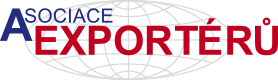 Hájíme zájmy českých exportérů
28
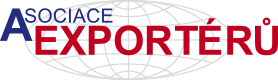 Partneři Asociace
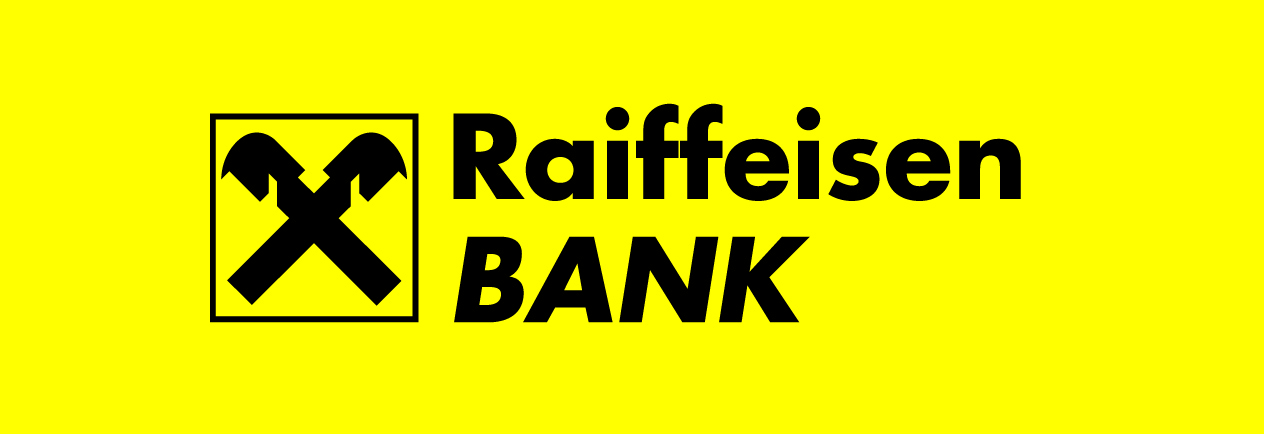 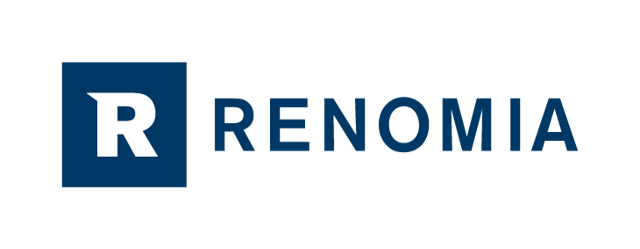 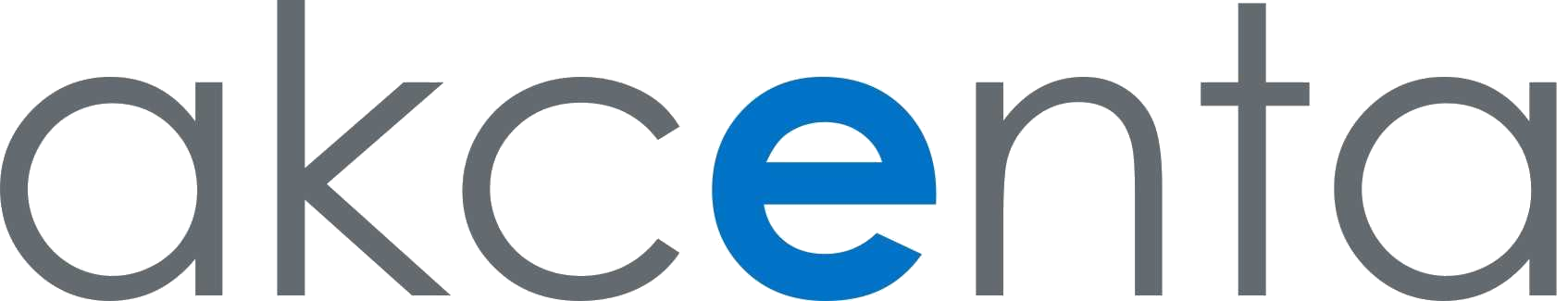 danek@atas.cz
29